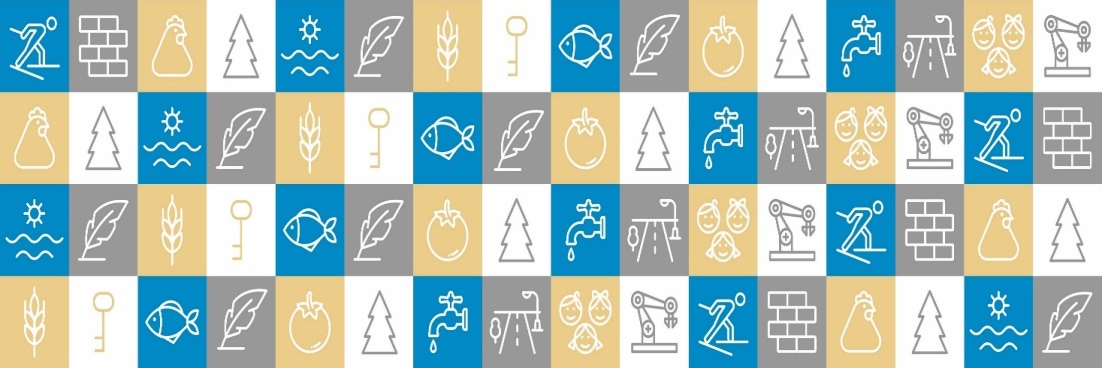 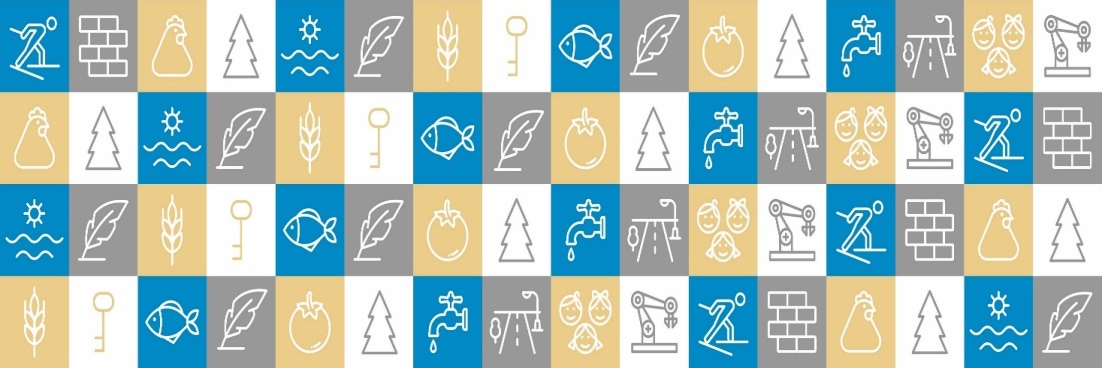 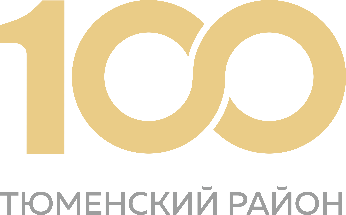 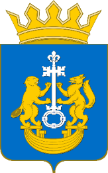 АДМИНИСТРАЦИЯ
ТЮМЕНСКОГО
МУНИЦИПАЛЬНОГО
РАЙОНА
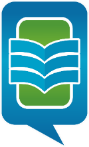 УПРАВЛЕНИЕ
ОБРАЗОВАНИЯ
АТМР
ЛАБОРАТОРИЯ
«Финансовая грамотность в математике»
Ведущие: Бирюкова Анастасия Владимировна, учитель математики МАОУ Богандинской СОШ №1;

Подласова Анна Геннадьевна, учитель истории и обществознания МАОУ Богандинской СОШ №1;

Мелехина Екатерина Владимировна, финансовый директор ООО «Стеклотех»
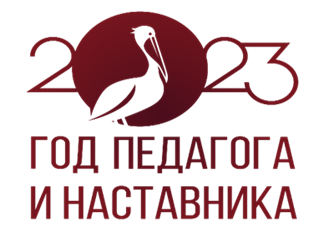 25 августа 2023 года
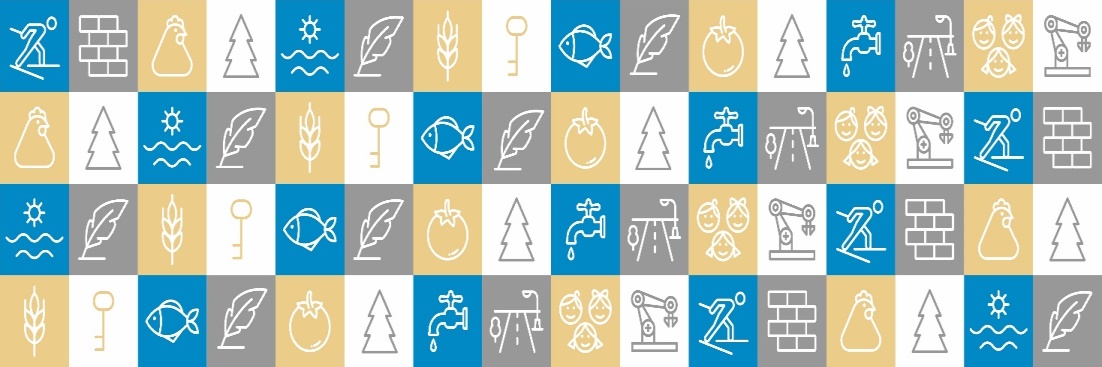 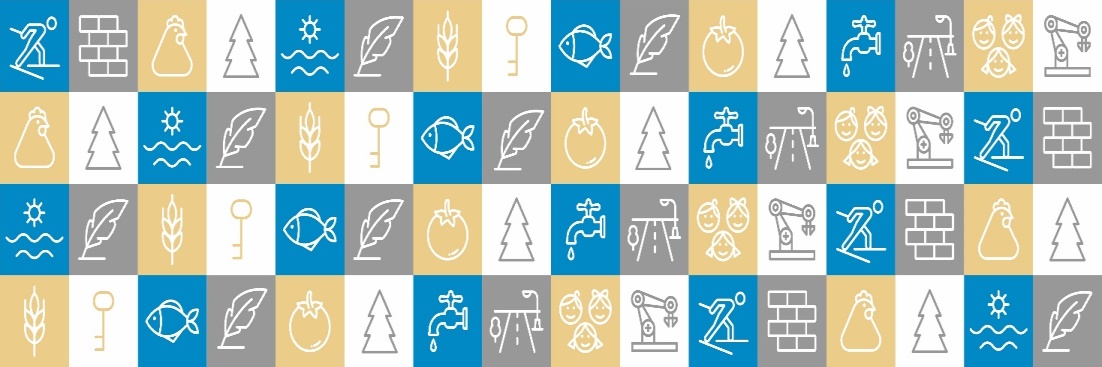 Притча «Чайная церемония»
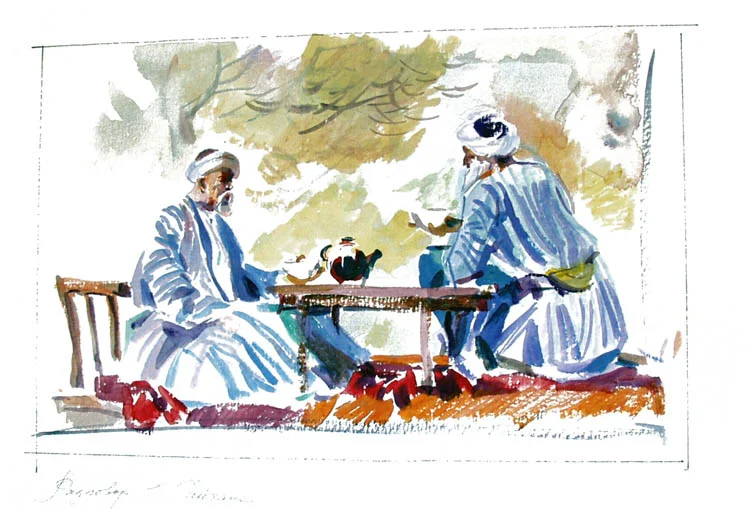 О чем 
эта 
притча?
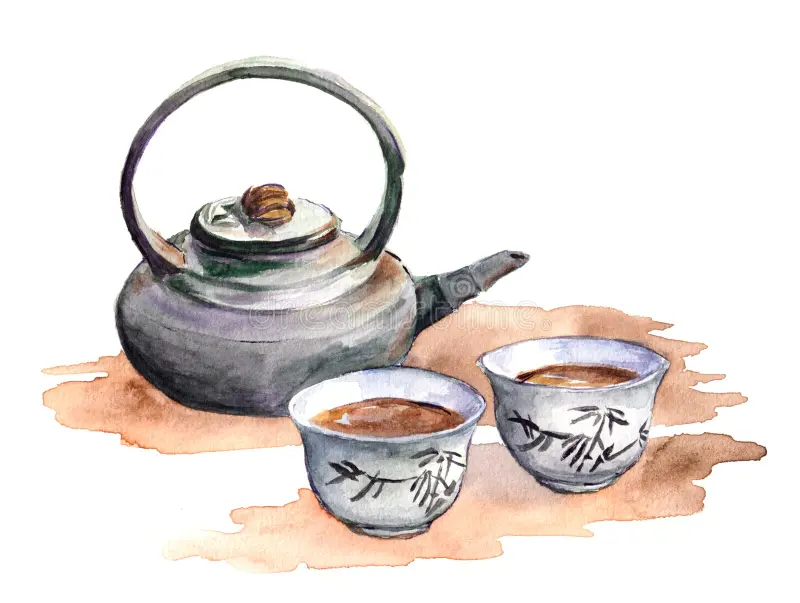 Эта притча о знаниях и  применении их на деле.
Функциональная грамотность
Функциональная грамотность - это индикатор общественного благополучия.
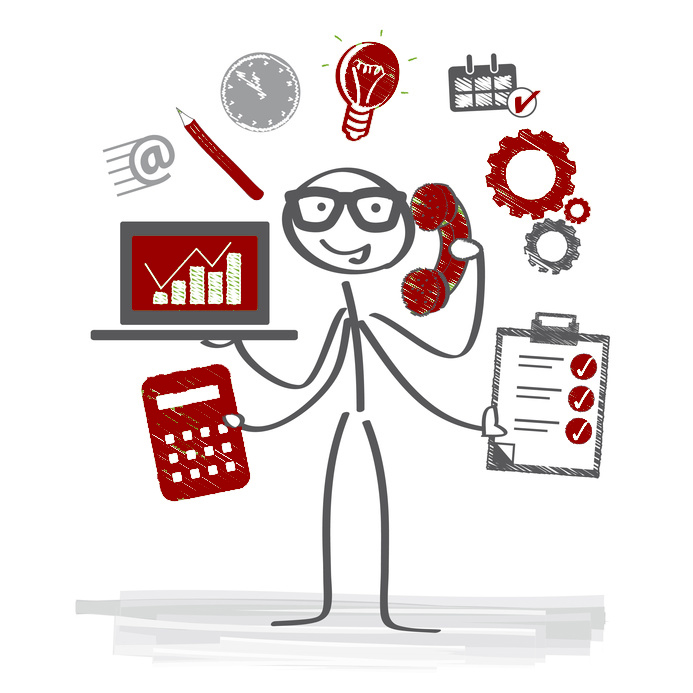 Одна из основных задач школьного образования сегодня - подготовить учащегося к адаптации в современном мире.
Определение
Функциональная грамотность - это способность человека вступать в отношения с внешней средой и максимально быстро адаптироваться и функционировать в ней.

Финансовая грамотность -это способность человека принимать разумные, целесообразные решения, связанные с финансами, в различных ситуациях собственной жизнедеятельности.
Финансово грамотный человек
Человек, умеющий принимать эффективные решения в отношении личных финансов, способен также успешно решать более сложные задачи развития России.
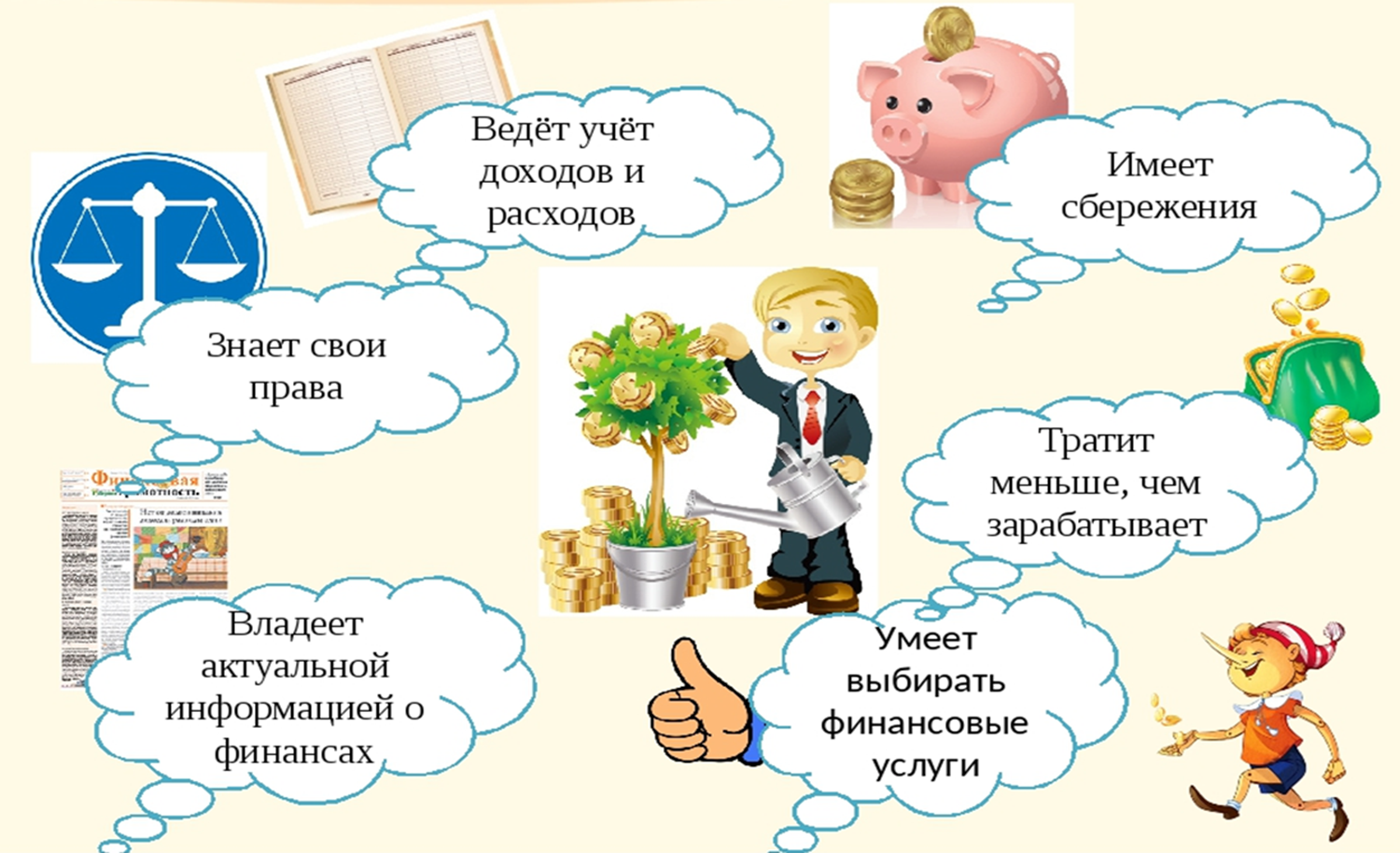 Лаборатория «Финансовая грамотность в математике»
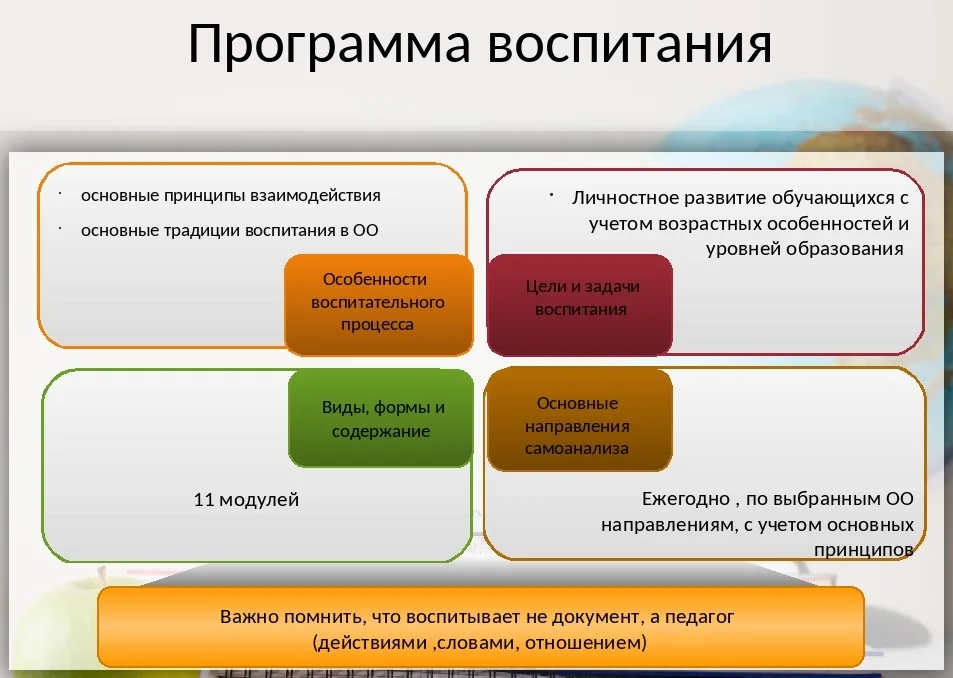 Стеклотарный завод «Стеклотех»
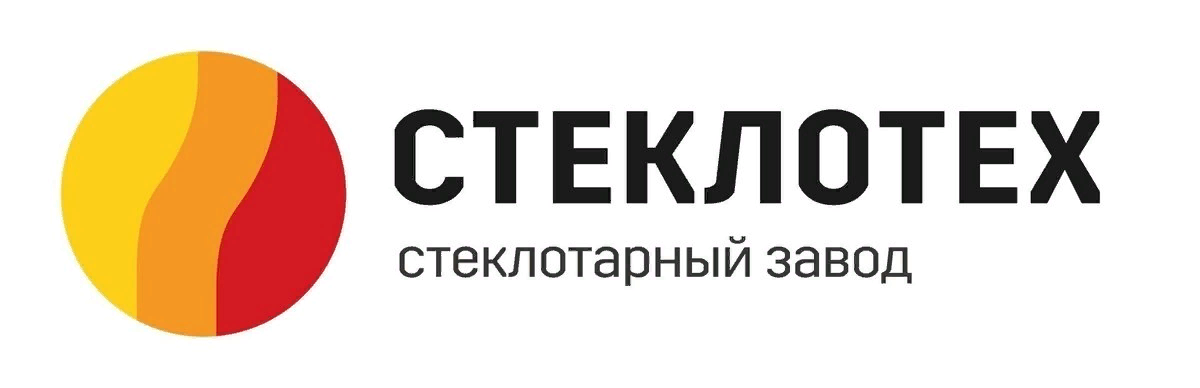 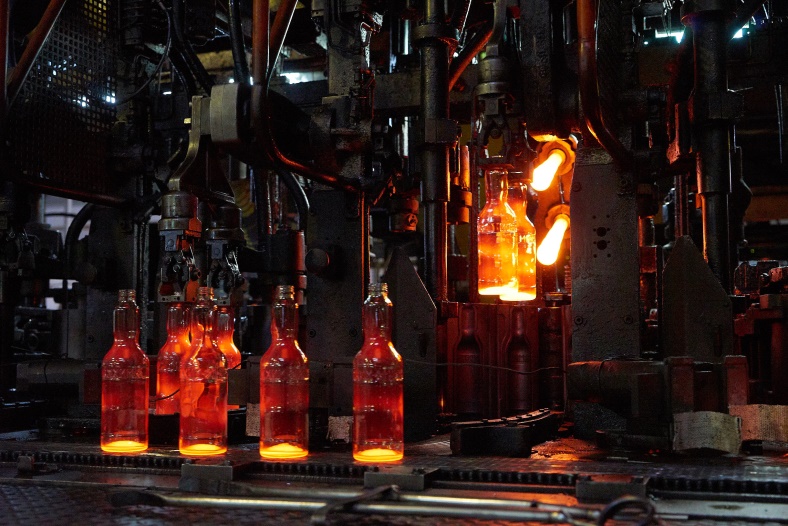 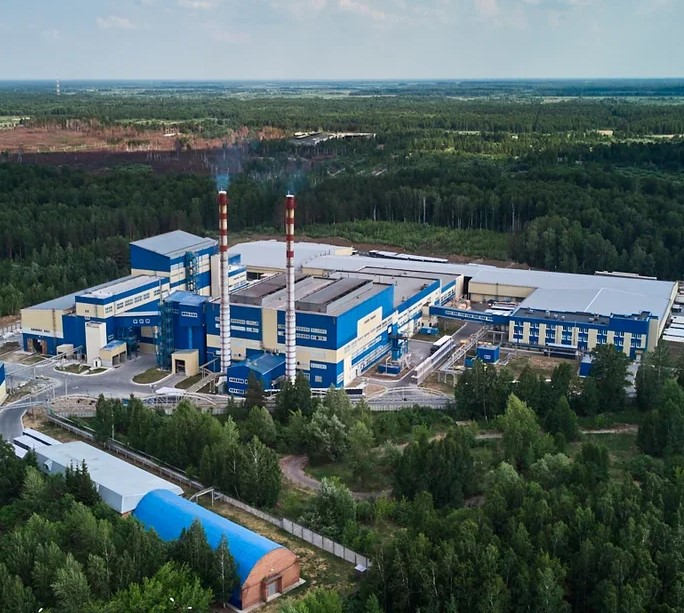 МАОУ Богандинская СОШ №1 + завод «Стеклотех»
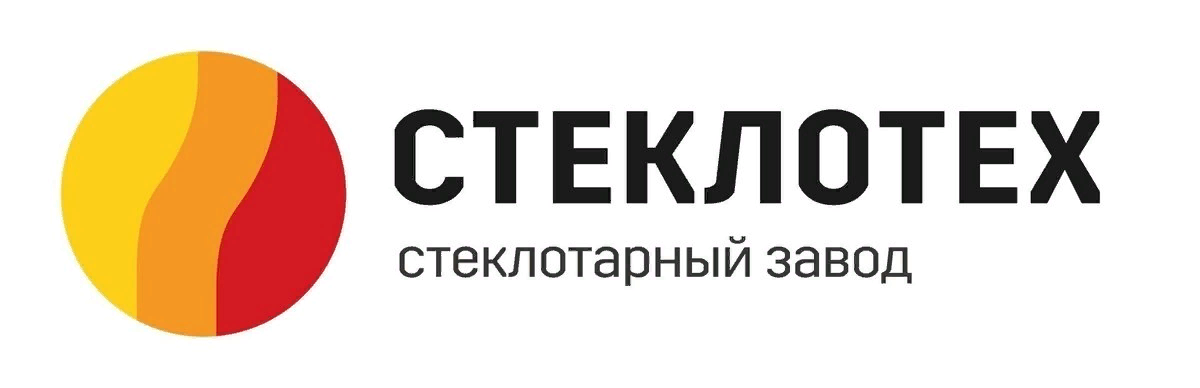 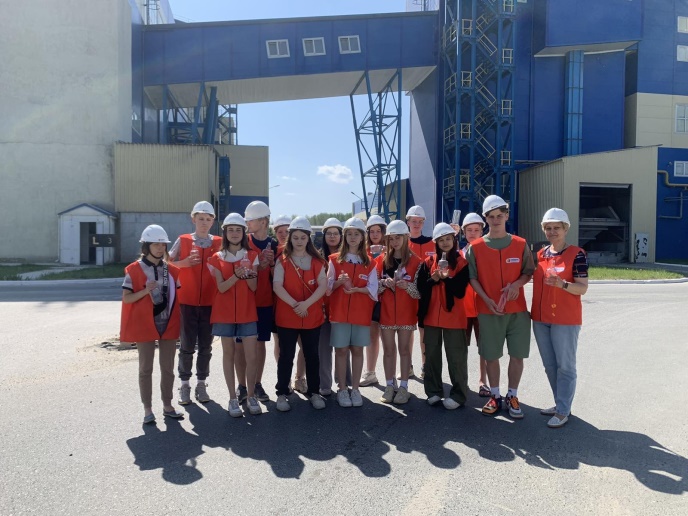 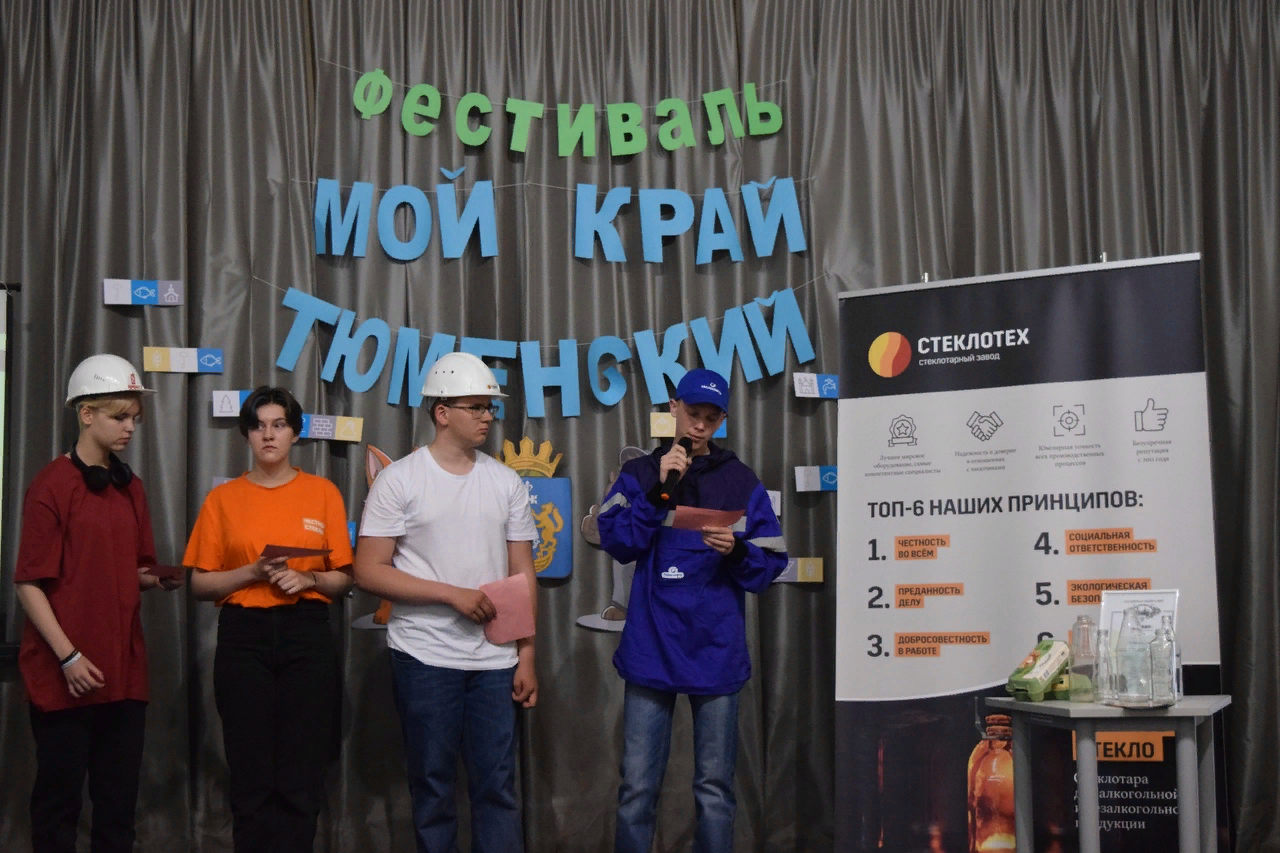 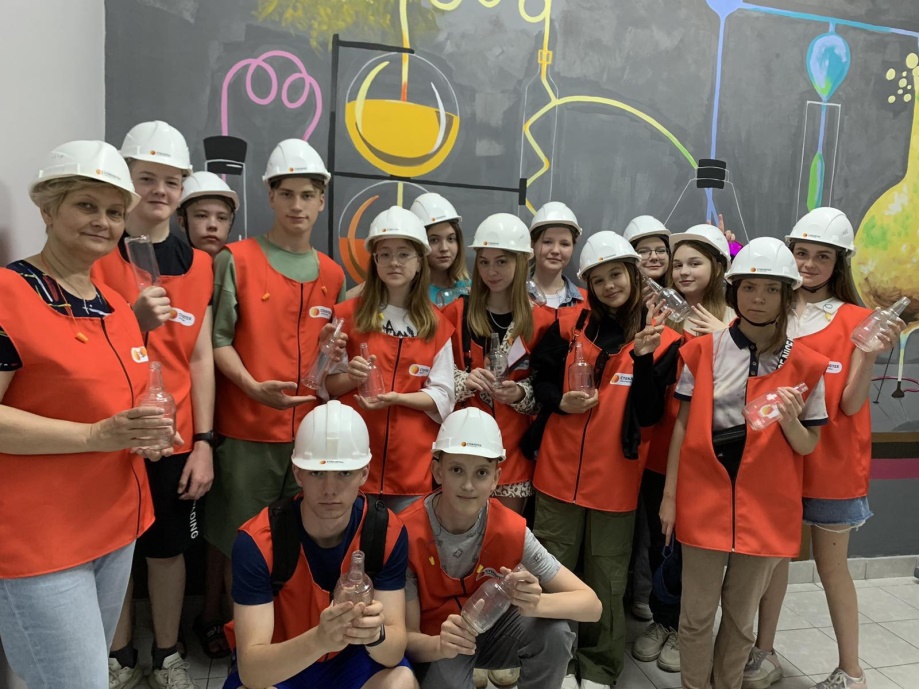 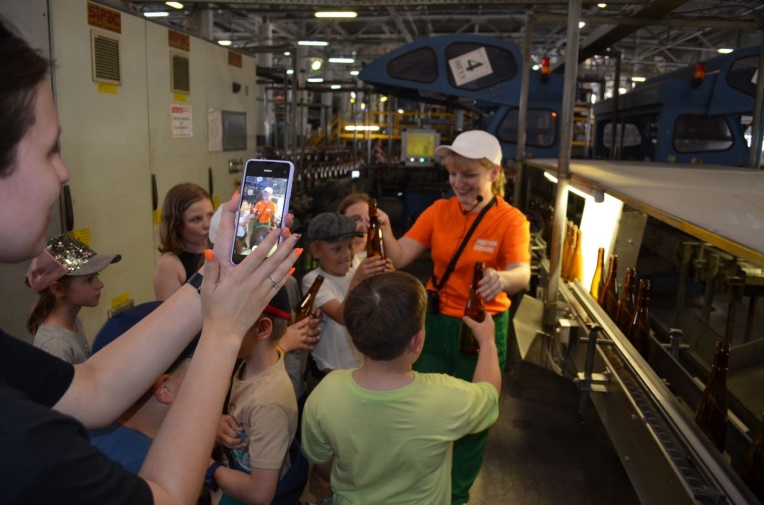 Финансовая грамотность в математике
«Неумение считать на контрольной обернется двойкой, а в реальной жизни — приведет к более серьезным последствиям». Как же финансовые задачи помогают преодолеть не только учебные экзамены, но и жизненные?
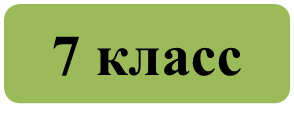 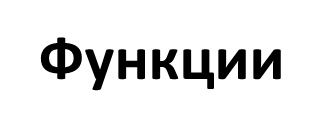 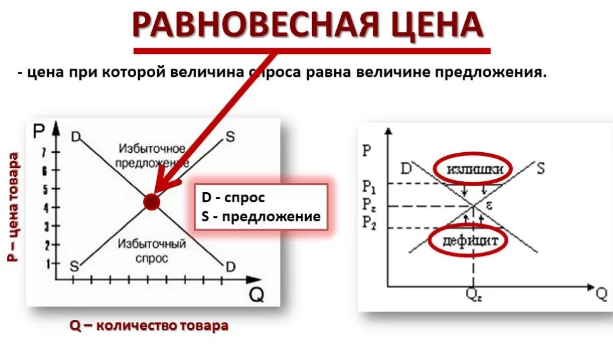 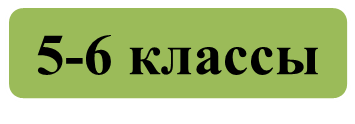 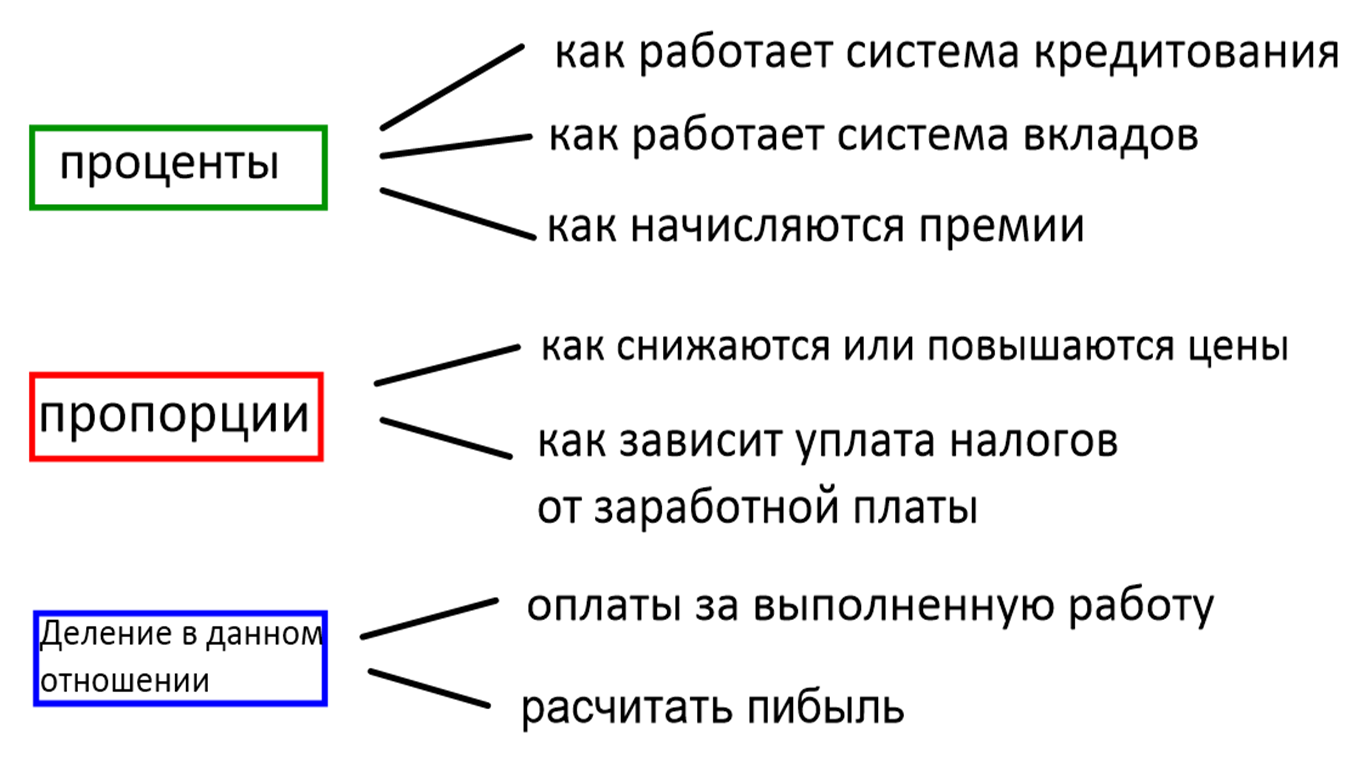 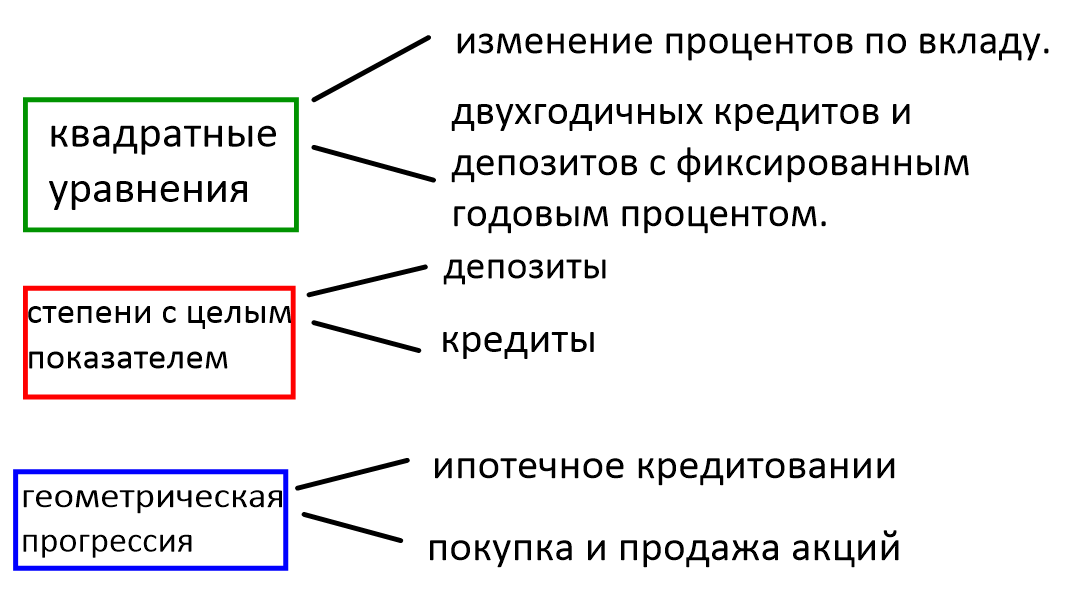 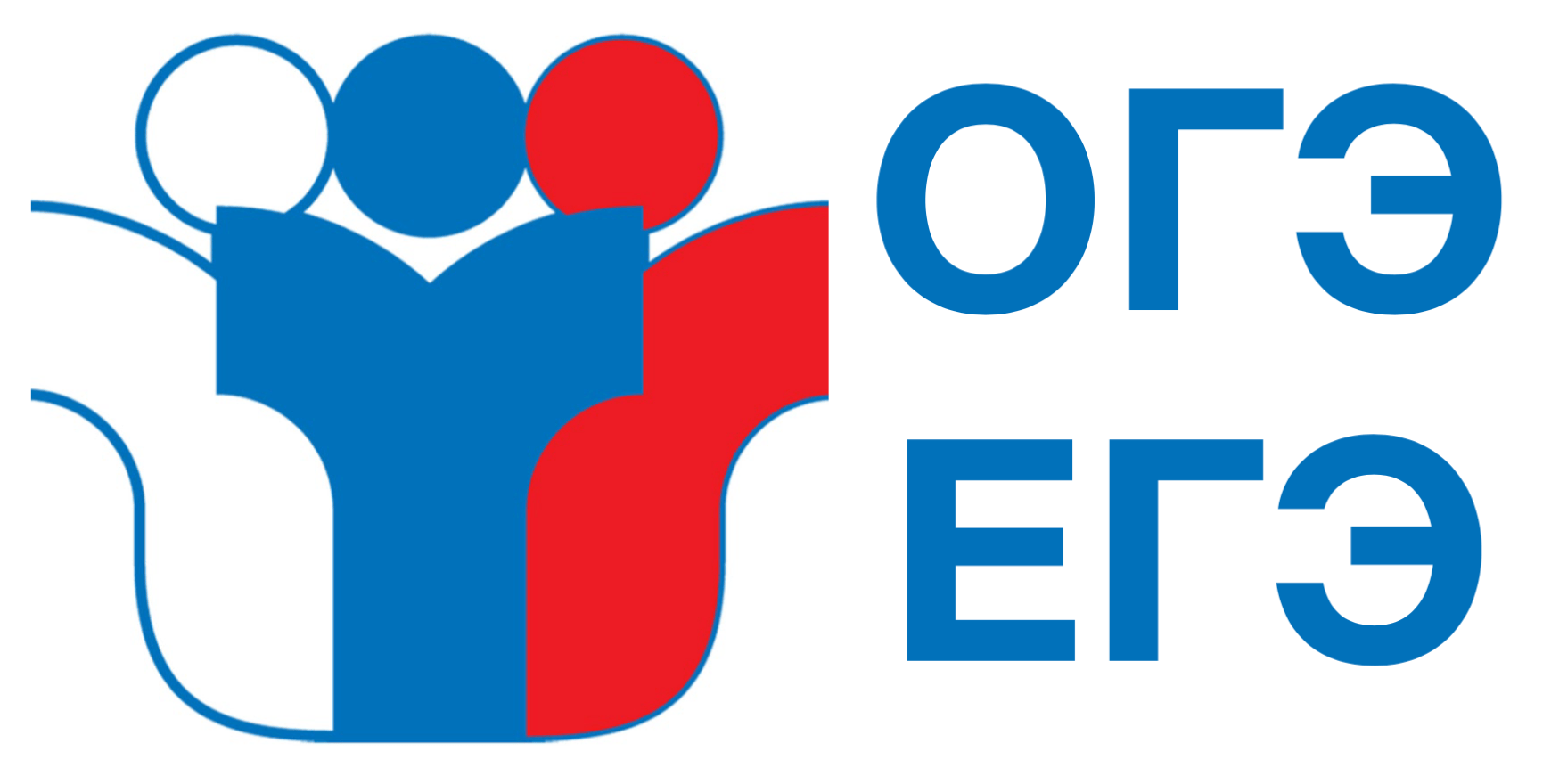 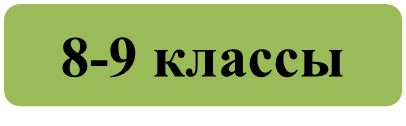 Производство формования бутылки 
в трехкапельном режиме
Предприятию ООО «Стеклотех» необходимо запустить новое производство бутылки. Для реализации этого проекта было создано 5 отделов. Каждый отдел должен в рамках своего бюджета организовать производство заработанными средствами, а также оценить прибыльность и проанализировать от чего она зависит.
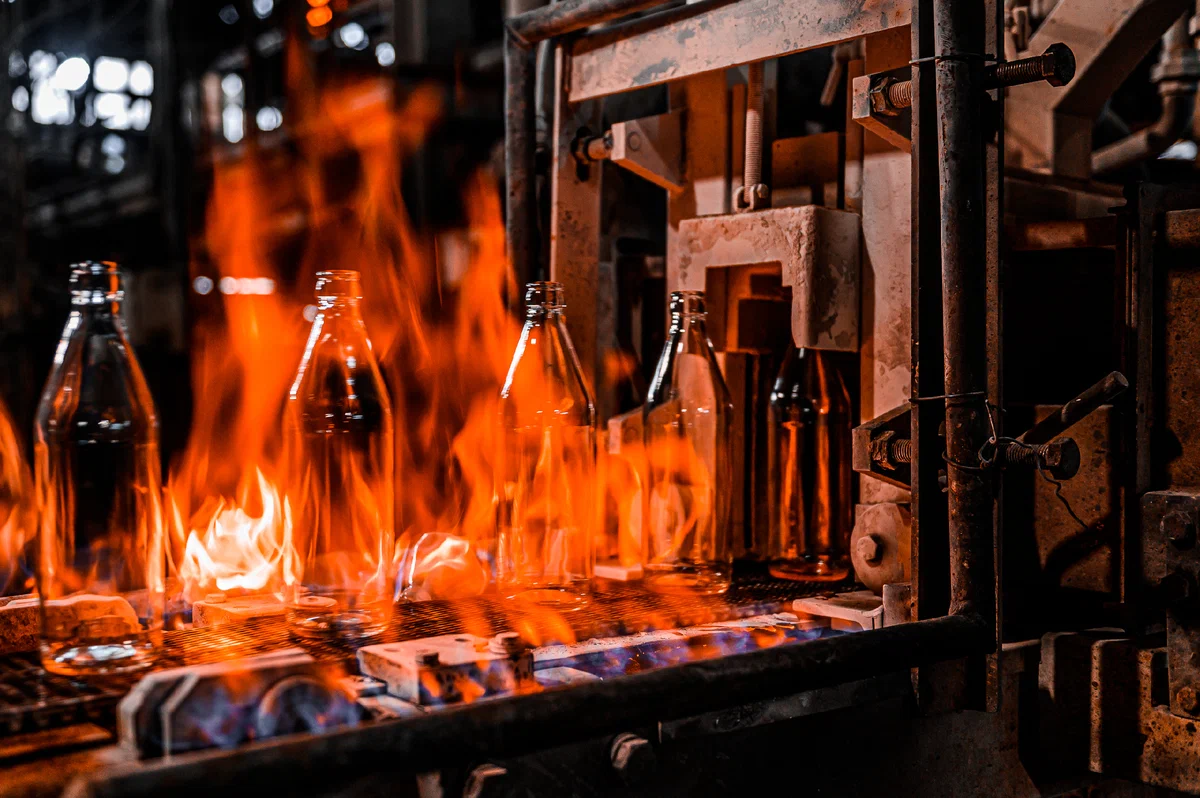 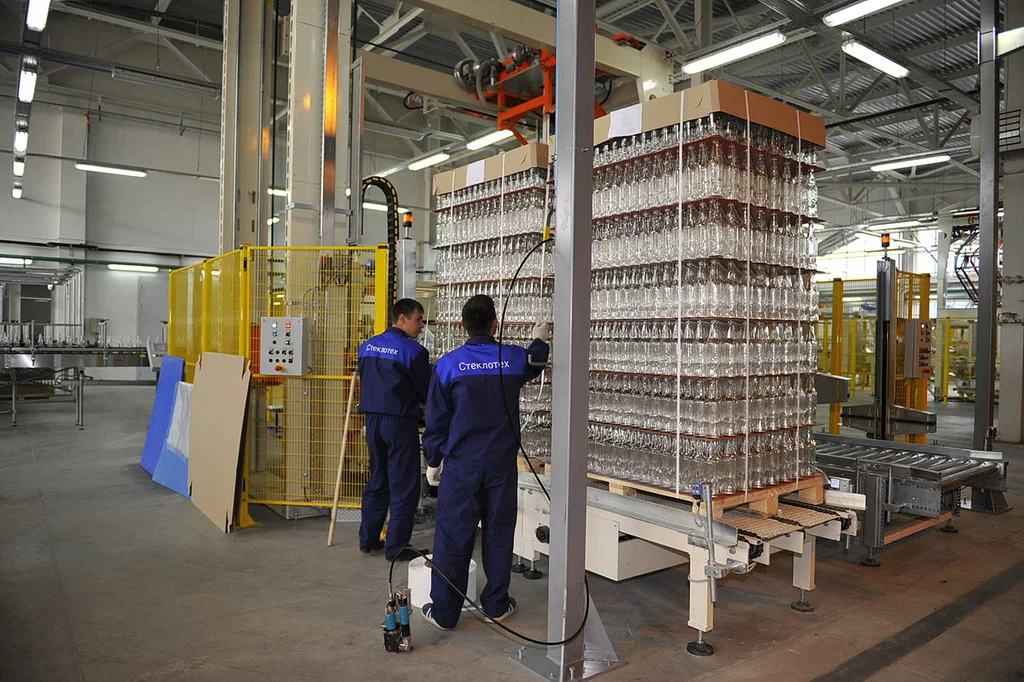 Ход деловой игры
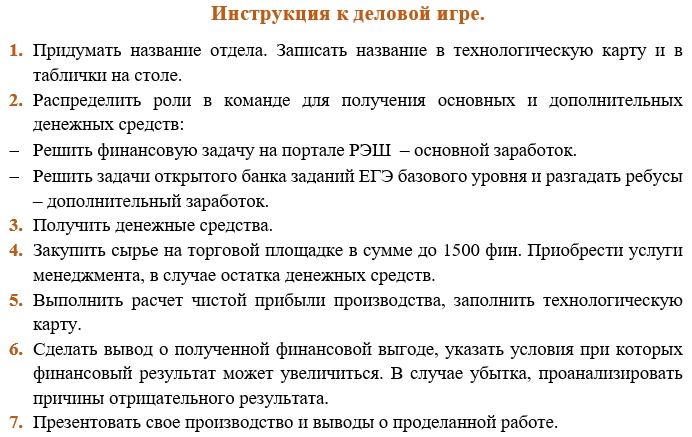 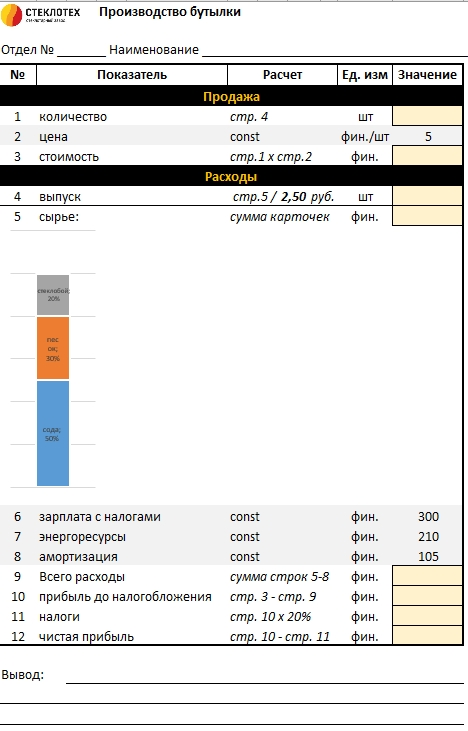 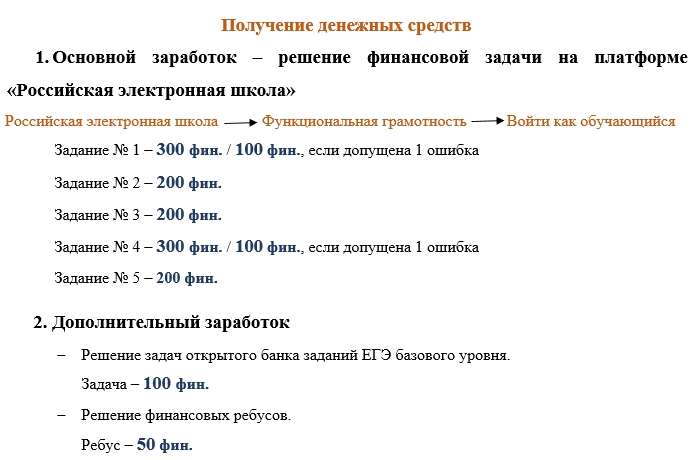 Лаборатория «Финансовая грамотность в математике»
«Нажить много денег – храбрость, сохранить их – мудрость, а умело распорядиться – искусство».